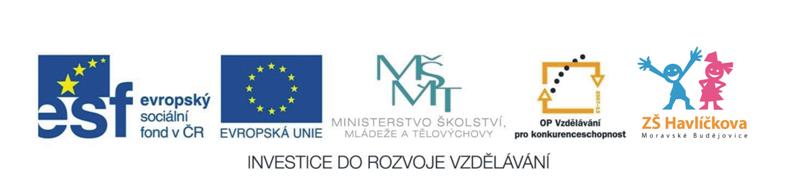 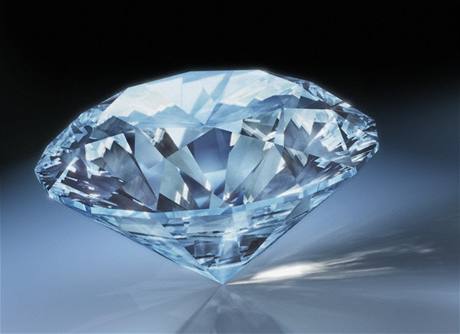 UHLÍK
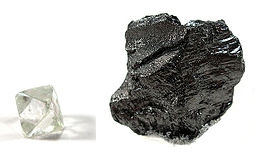 Výskyt
v přírodě se vyskytuje čistý uhlík jako
         diamant         a           grafit






 vázaný je v uhlí, ropě, zemním 
      plynu
 je součástí živých organismů
6C
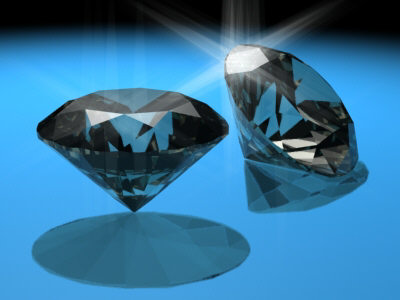 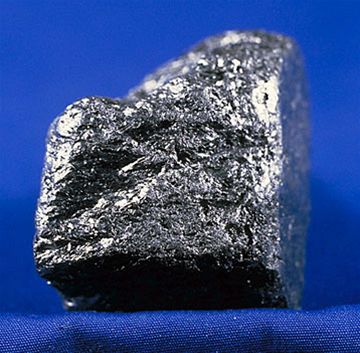 Vlastnosti
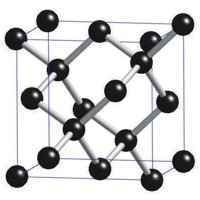 diamant – bezbarvý, průhledný,
                     lesklý, velmi tvrdý 
grafit (tuha) – černý, měkký, otírá se,
                           dobrý vodič elektřiny a 
                           tepla
  

    aktivní uhlí – forma uhlíku s velkým 
                             povrchem, na něj se 
                             absorbují škodlivé látky
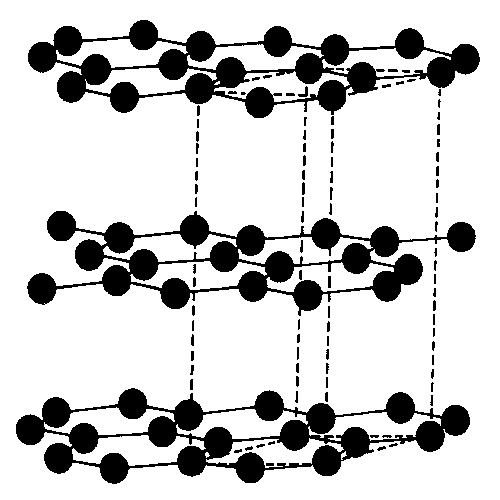 Výroba, získávání
těžba grafitu v grafitových dolech
těžba uhlí v dolech, těžba ropy, zemního plynu
naleziště přírodního diamantu jsou vzácná
umělý diamant se vyrábí z grafitu
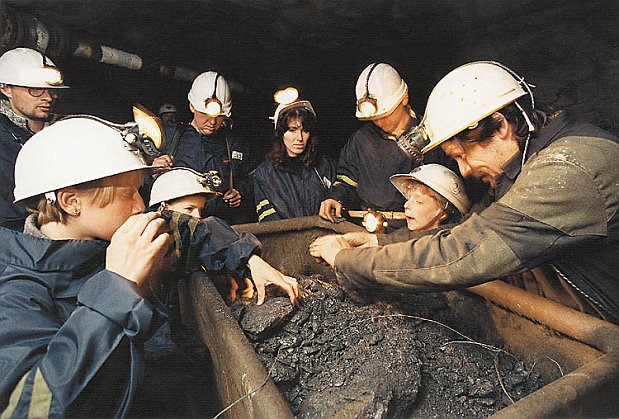 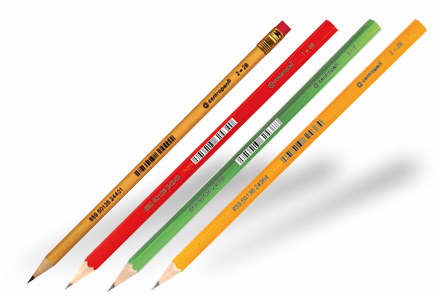 Použití
grafit – tužky, elektrody

diamant       šperky
                        
				broušení a řezání skla
                        	brusné kotouče
                        	hroty vrtáků
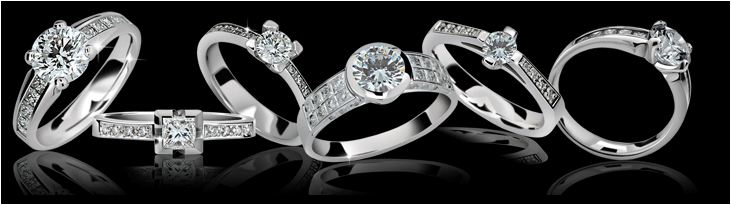 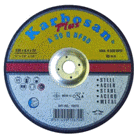 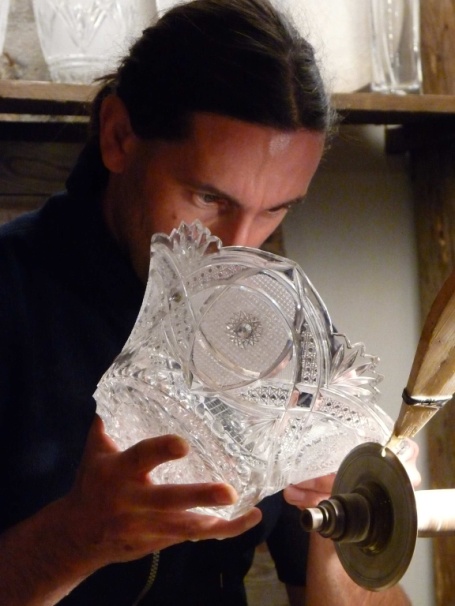 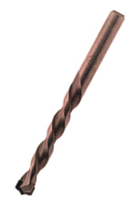 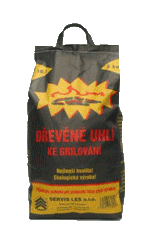 umělé formy uhlíku:
		koks – palivo
		dřevěné uhlí – grily
		saze – pneumatiky
		aktivní uhlí – filtry, masky, 
                               živočišné uhlí
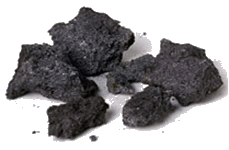 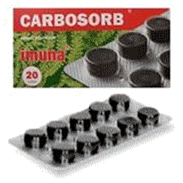 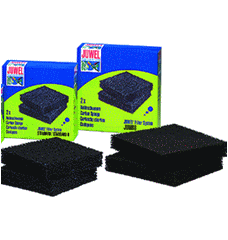 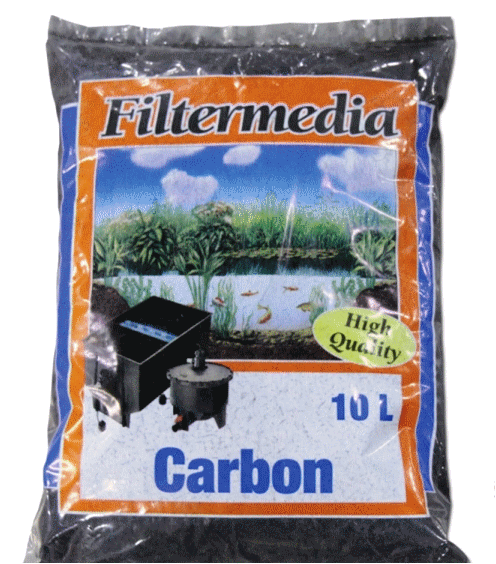 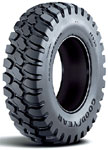 Uhlík – test       klikni na správnou odpověď)
ANO     NE
Jakou značku má uhlík?
C
Ca
U
Kolik protonů má uhlík?
8
6
12
Uhlík patří mezi prvky
kovové
nekovové
plynné
Na výrobu tužek se používá uhlík ve formě
tuhy
diamantu
uhlí
Latinský název uhlíku je
kalcium
uhlicum
carboneum
Nejtvrdší forma uhlíku je
tuha
diamant
černé uhlí
Přiřaď k obrázku správnou formu uhlíku:
1
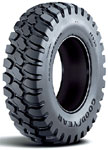 2
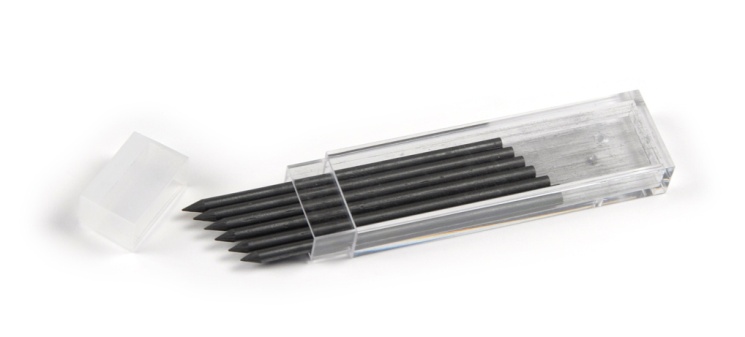 diamant   f
uhlí     a
saze   c
tuha   d
řešení - klikni
dřevěné uhlí  b
aktivní uhlí  e
1c   2d    3b    4f    5e    6a
4
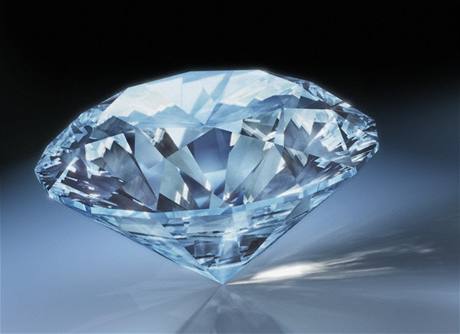 3
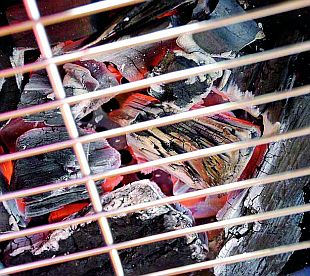 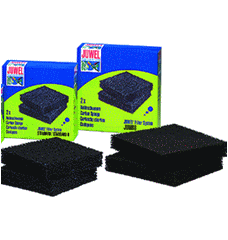 6
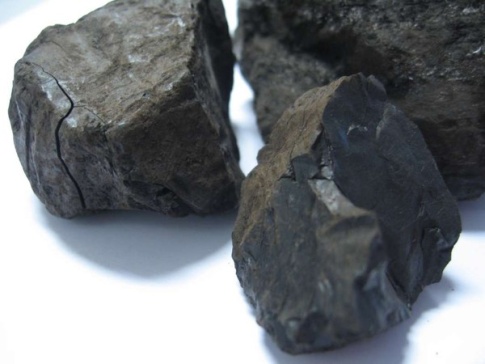 5
Zdroje:
http://static.prozeny.cz/images/stories/A1_2013/02_unor/05/1.jpg
http://www.aldebaran.cz/bulletin/2008_08/mrizDiamant.jpg
http://upload.wikimedia.org/wikipedia/commons/thumb/4/4b/Diamond-and-graphite-with-scale.jpg/255px-Diamond-and-graphite-with-scale.jpg
http://www.e-chembook.eu/wp-content/uploads/Diamant.jpg
http://img.radio.cz/pictures/c/prumysl/grafitovy_dul2.jpg
http://www.spokojenypes.cz/inshop/catalogue/products/pictures/E1-88059_390.jpg
http://www.okd.cz/images_raw/koks.jpg
http://gonet.cz/~tri65dnigalerie/porad/250/e/e5c33223242851b1db1e67a5df273aa4.jpg
http://www.stavebninaradi.com/fotky5418/fotos/gen320/gen__vyr_41932_5.jpg
http://www.centropen.cz/images/product/363.jpg
http://www.zschemie.euweb.cz/uhlik/pneumatika.jpg
http://eshop.jezirka.info/image/product/800:600/jpg/2152/aktivni-uhli-pytel-10-l.jpg
http://www.koh-i-noor.cz/media/images/shop/48200HB001PK.jpg